WITAMY SERDECZNIE
mgr Magdalena Szczepan
mgr Anna Sanecka-Zubek
MAMO!,  TATO!  IDĘ  DO  PRZEDSZKOLA
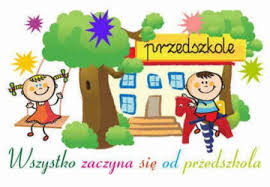 „Jeżeli  twierdzisz,  że mi ufasz  –  ufaj  mi  całym sobą.  Ufaj  mi –  naprawdę. Potrzebuję twojej wiary we mnie. Ona unosi moje skrzydła. Ty, moja mądra, dorosła mamo we mnie wierzysz; Ty, dorosły, potężny tato –  ufasz, że dam radę, więc ja – wasz malutki syn, wasza mała córeczka – PORADZĘ SOBIE. Otoczony twoimi ciepłymi zapewnieniami odnajdę w sobie siłę do tego, by sobie poradzić. Otulony twoim wsparciem, twoją pewnością i wiarą we mnie – będę latał…”                                                           Katarzyna Wnęk – Joniec  ,,Nie przydeptuj małych skrzydeł”
Jak przygotować dziecko do przedszkola - dobre rady dla rodziców
Przedszkolne życie wymaga pewnej samodzielności, dlatego warto z dzieckiem ćwiczyć i utrwalać czynności samoobsługowe zwłaszcza odzwyczajenie dziecka od pampersa i  sygnalizowanie przez dziecko swoich potrzeb.
Warto przyzwyczaić dziecko do pozostawania pod opieką osób mniej mu znanych, coraz bardziej wydłużając czas rozłąki. Kiedy przekona się, że mama zawsze po nie wraca łatwiej zniesie pozostawanie w przedszkolu.
Z dzieckiem warto rozmawiać nie tylko o miłych rzeczach, jakie mogą  je spotkać w przedszkolu, ale także o tym, co budzi jego obawy np. leżakowanie, samodzielne jedzenie, ubieranie się itp.
Bardzo ważną umiejętnością jest porozumiewanie się z dorosłymi. Dziecko musi rozumieć, co się do niego mówi i odpowiadać na proste pytania, dlatego należy umożliwiać dziecku rozmowy z dorosłymi, czytać książeczki, zadawać pytania i wspólnie szukać na nie odpowiedzi.
Dekalog rodzica
Ciesz się z dzieckiem że idzie do przedszkola.
Ubierz dziecko wygodnie a nie modnie
Nie przeciągaj w nieskończoność momentu rozstania, bo twoje wahanie zwiększy jego lęk.
Zapewnij, że po nie wrócisz i określ kiedy.
Nie zabieraj dziecka do domu, gdy płacze przy rozstaniu. Gdy raz ulegniesz potem będzie jeszcze gorzej.
Jeśli rozstanie z mamą jest bardzo bolesne, może z tatą będzie mniej. Warto spróbować.
Witaj swoje dziecko z uśmiechem i pochwałą.
Okazuj zainteresowanie tym co robiło w przedszkolu. Jednak gdy nie chce odpowiadać, nie zamęczaj go pytaniami. Samo zacznie opowiadać w pewnym momencie.
Zaufaj wychowawcy, zadawaj pytania ale też słuchaj i bądź otwarty na jego rady.
Przede wszystkim jednak uwierz w swoje dziecko na pewno sobie poradzi!
Strój przedszkolaka
Pożegnanie – jak to zrobić
- kredki ołówkowe cienkie miękkie (12 kolorów)
- 2 bloki rysunkowe białe
- 2 bloki rysunkowe kolorowe
- 2 bloki techniczne białe
- 2 bloki techniczne kolorowe
- 1 plastelina (atestowana)
 1 klej ,,Magik”
 1 klej roślinny 
- 1 kolorowanka dostosowana do wieku dziecka
- 1 teczka biurowa kolorowa z gumką- podpisana
- 2 duże opakowania chusteczek higienicznych ( w pudełku-wyciągane)
- 1 opakowanie chusteczek nawilżających
- fartuszek podpisany w widocznym miejscu
- ręcznik z pętelką -podpisany
- strój gimnastyczny ( koszulka, spodenki w płóciennym woreczku - podpisane 
  w widocznym miejscu)
- wygodne obuwie na zmianę – podpisane
- kubek ( o średnicy 8 cm w górnej części), pasta do zębów, szczoteczka – podpisane
   w widocznym miejscu)
- zapasowe ubrania w płóciennym woreczku – podpisane w widocznym miejscu
- pościel + piżama w płóciennym worku, lub w poduszkowej poszewce - podpisane 
  w widocznym miejscu 
- podkład higieniczny
Ramowy rozkład dnia
7.00 – 8.00 – schodzenie się dzieci
8.00 – 8.30 – gimnastyka poranna, zabawy ruchowe, przygotowanie do śniadania, czynności higieniczne
8.30 – 9.00 – śniadanie
9.00 – 10.00 – zajęcia zorganizowane, zabawy ruchowe – godziny te mogą ulec przesunięciu ze względu na religie, angielski czy rytmikę (30 min)
10.00 – 11.00 – zabawy na świeżym powietrzu, spacery
11.00 – 11.30 – porządkowanie sali, przygotowanie do posiłku, czytanie bajeczki, czynności higieniczne
11.30 – 12.00 – obiad
12.00 – 14.00 – odpoczynek po posiłku
14.00 – 14.30 – przygotowanie do posiłku
14.30 – 15.00 – podwieczorek i zabawy dowolne
GRUPA DYŻURNA….
W ramach zajęć z całą grupą dzieci uczą się:
Rozwijanie mowy i myślenia
Ćwiczeń gimnastycznych
Rozwijają pojęcia matematyczne
Zajęcia umuzykalniające 
Zajęcia rytmiki (J. Barć – 1x w tygodniu – 30 min)
Zajęcia plastyczno – techniczne
Religia – dla chętnych, za zgodą rodziców (ks. 1x w tyg. 30 min)
J. angielski (K. Cieślak – 1x w tyg. 30 min)
Ogłoszenia!!!
Należy czytać ogłoszenia na tablicy przy głównym wejściu – są bardzo ważne!
Warto zapoznać się z założeniami dydaktycznymi na każdy miesiąc.
ODPŁATNOŚĆ – prosimy o terminowe dokonywanie opłat
Wołamy dzieci przez domofon – nie wchodzimy na sale.
Zdjęcia z różnych imprez przedszkolnych można zamawiać z albumów na dole, przy szatni. (1,50 zł szt. Pieniądze idą na teatrzyki, autobusy, spódniczki itp.)

Wydawanie dzieci – tylko os. Upoważnionym !!!
Zalecenia!
Należy zgłaszać do nauczycielek zalecenia lekarzy.
przyprowadzacie dzieci zdrowe
 nie podajemy leków
 nie ma higienistki – należy sprawdzać czystość włosów

 Będziecie państwo wypełniać arkusze informacyjne o dziecku. Jeśli macie jakieś sugestie, spostrzeżenia- napiszcie. Dla nas każda informacja jest ważna. Przebyte ważniejsze choroby, zabiegi, zainteresowania dziecka, sposoby radzenia sobie w różnych sytuacjach.
DO ZOBACZENIA
„Połączenie siły to początek, pozostanie razem to postęp, wspólna praca to sukces” 
Henry Ford
